The Palate
1
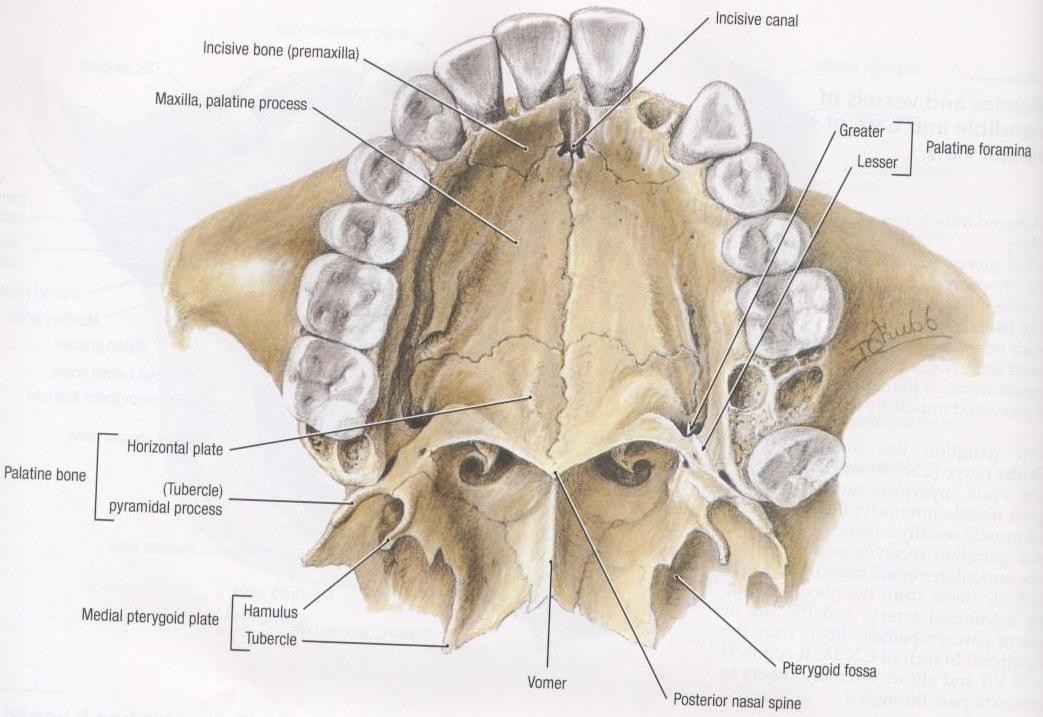 2
Separates the nasal  cavity form the  oral cavity.
The hard palate is  the anterior 2/3 (in  between the teeth).
The soft palate is  the posterior 1/3  (behind the teeth).
3
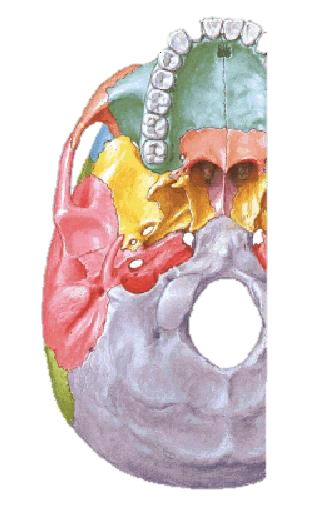 4
Superficial Features of the Palate
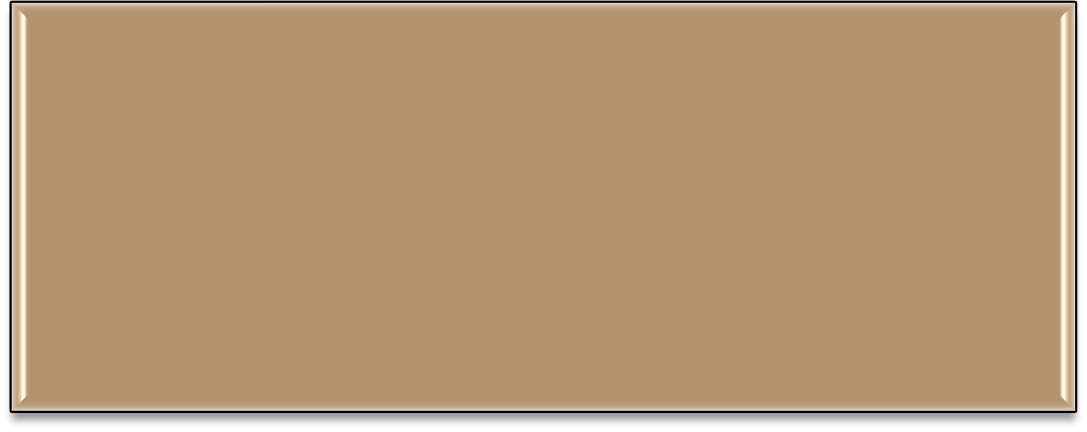 Mucosa of the hard palate is tightly  adherent to the bone  (mucoperiosteum).
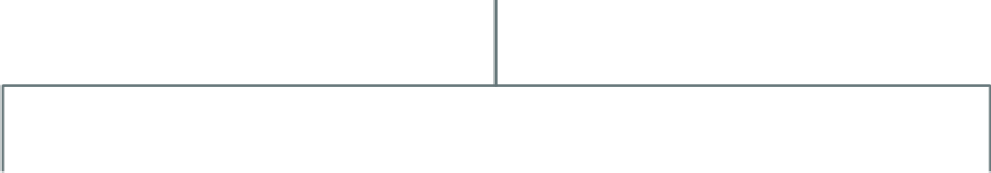 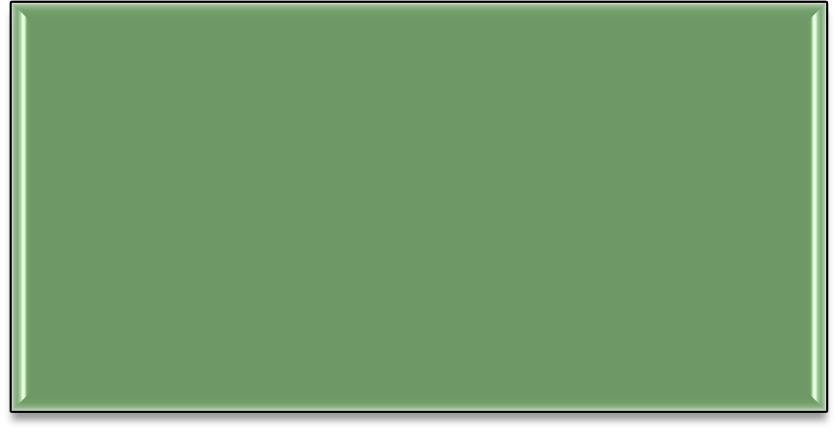 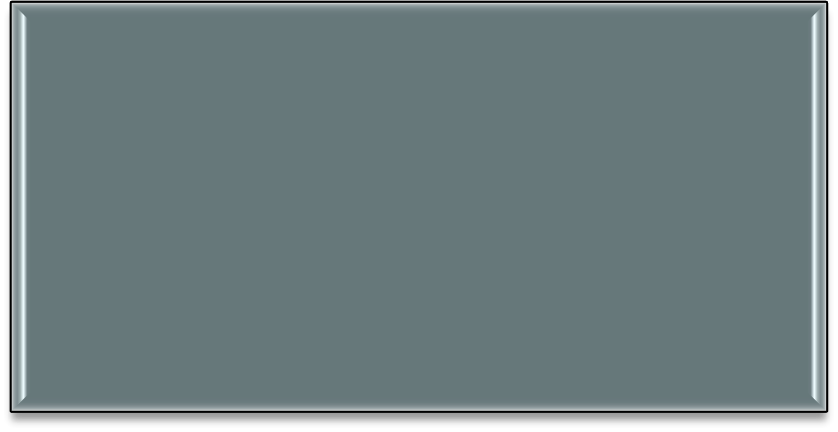 Lingual gingiva is  continuous with palatal  gingiva 🢡 injection of  anesthetic in the gingiva
🢡palatal anesthesia.
Submucous injections are  extremely painful.
5
Sharpey’s fibres pass  from the mucous  membrane to the  periosteum.
This fixation  prevents  displacement of the  mucous membrane  during mastication.
6
Superficial Features of the Palate
In the mid-line, posterior to the  maxillary incisors 🢣 incisive  papilla (anterior to the incisive  fossa).
Deep to the mucosa are mucus-
secreting palatine glands.
The palatine raphe extends in the
midline from the incisive papilla.
Can be felt by the tip of the  tongue.
Radiating laterally from the  incisive papilla 🢣 transverse  palatine folds. Can be felt by the  tip of the tongue.
7
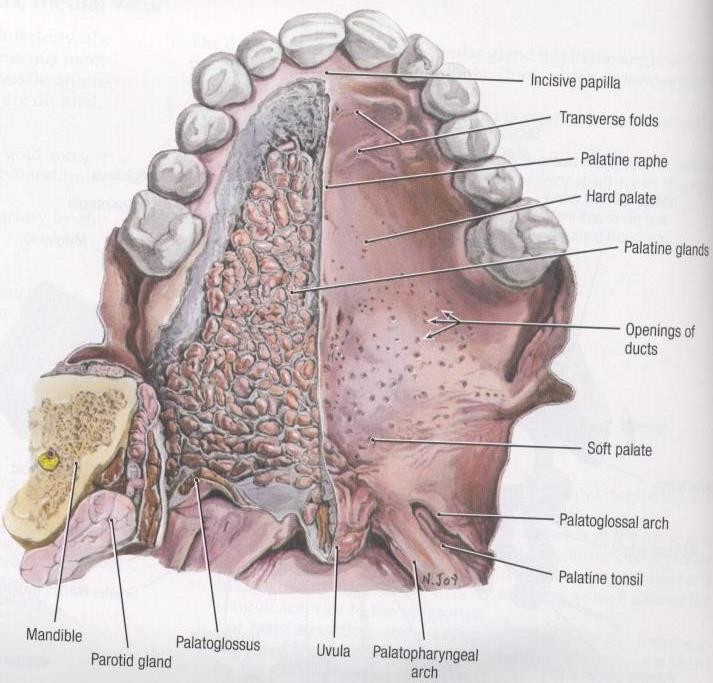 8
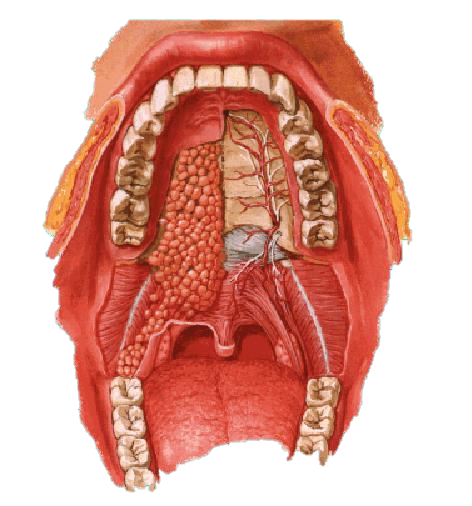 9
Hard	Palate
Formed of the (1) palatine process of  the maxilla and the (2) horizontal  plate of the palatine bone.

Covered by a mucous membrane  adherent to the underlying bone.

The mucus membrane contains taste  buds.

Foramina:

Incisive foramen.
Greater and lesser palatine foramina.
10
The Soft Palate
A mobile fibromuscular fold attached to the margin  of the hard palate.
It seals off the nasopharynx from the mouth during  speech and swallowing acting as a valve.
Its mucous membrane has mucous glands on the  upper surface and taste buds in the lower surface.
It is formed of the palatal aponeurosis and the  palatine muscles.
The uvula hangs from the posterior border in the  midline.
11
Muscles of the Palate
12
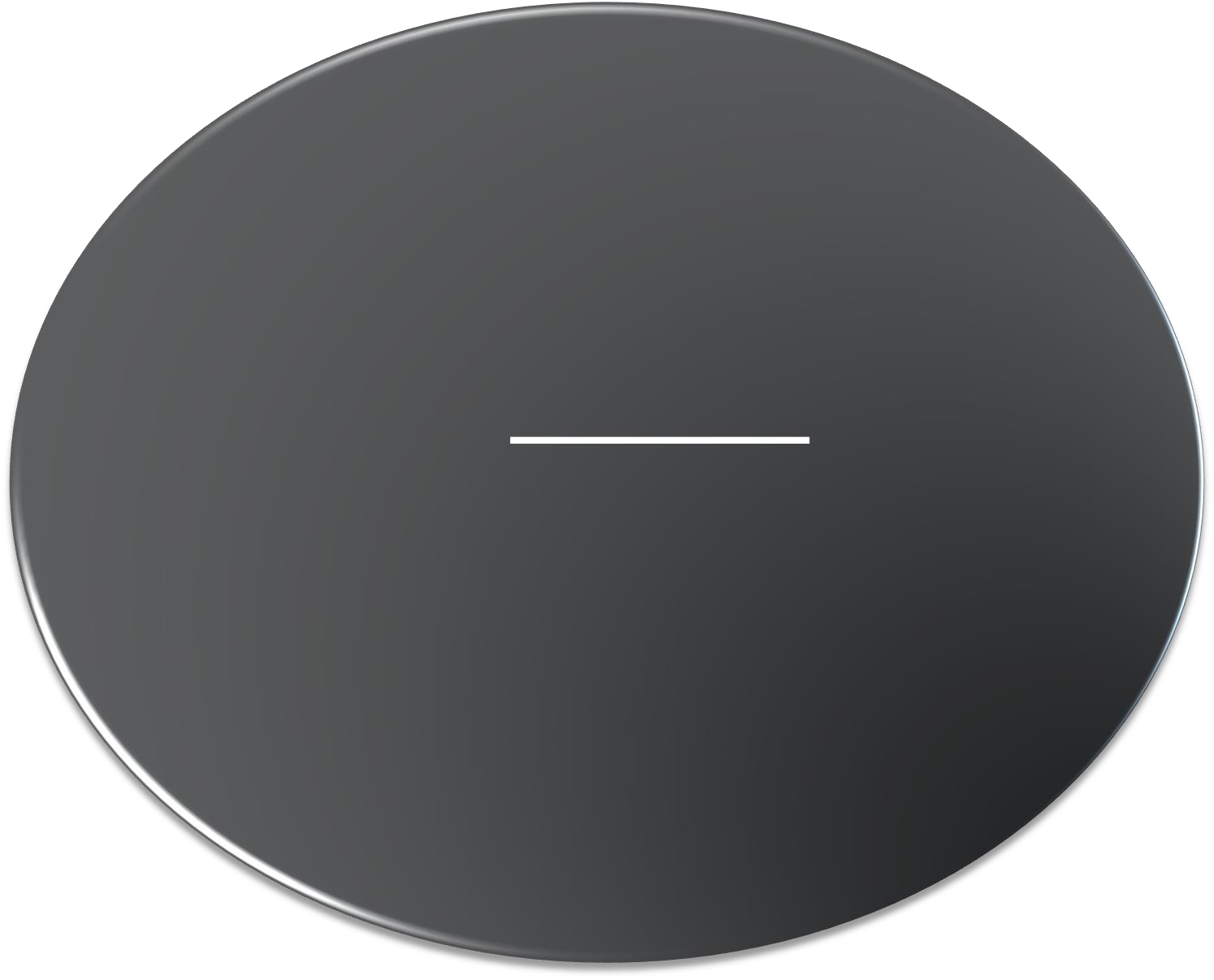 All Palatal Muscles are  Supplied by the Vagus  Nerve EXCEPT the  Tensor Veli Palatini which  is supplied from the  Mandibular nerve (nerve  to medial pterygoid).
13
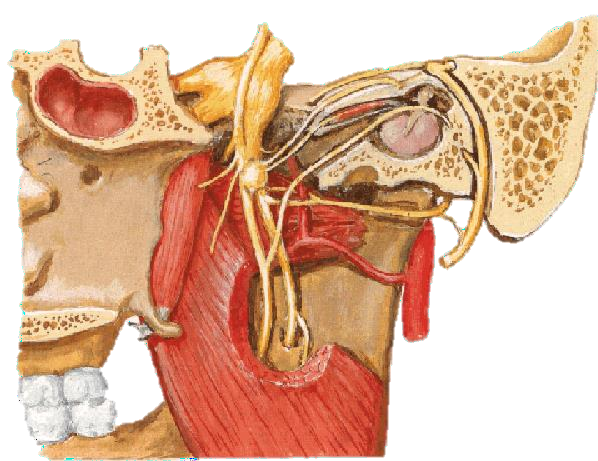 Tensor Veli Palatini
14
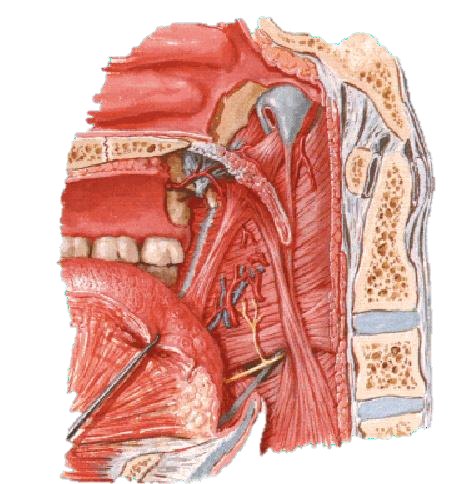 Tensor veli palatini
15
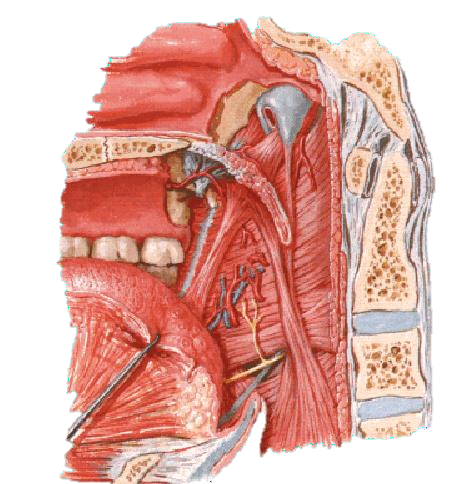 Levator Veli Palatini
16
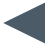 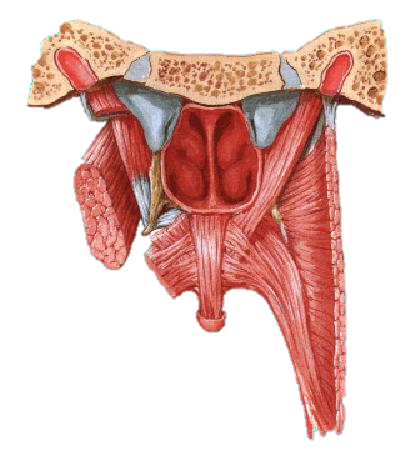 Levator veli palatini
Tensor veli palatini
17
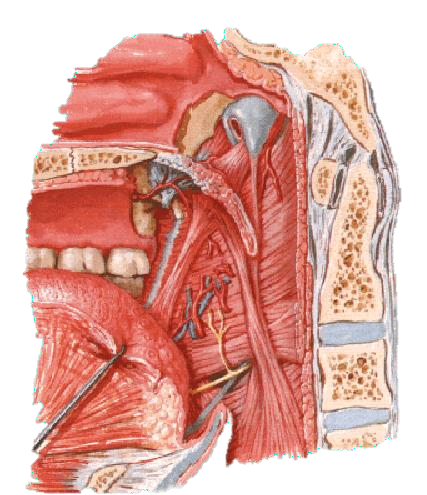 Palatoglossus
18
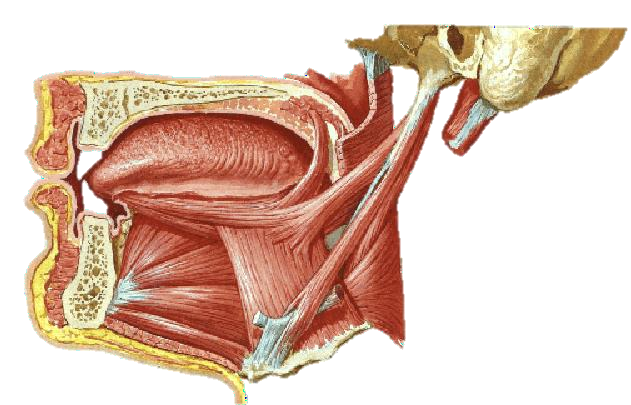 Palatoglossus
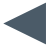 19
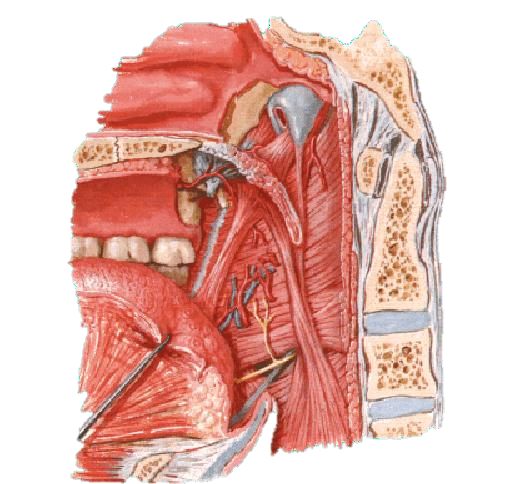 Palatopharyngeus
20
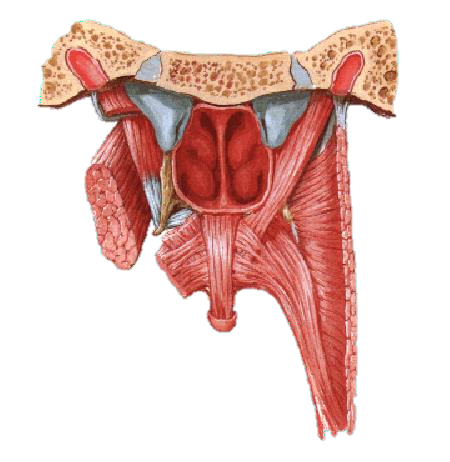 Musculus Uvualae
21
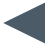 Sensory Innervation of the Palate
Hard  Palate:
Greater palatine nerve (from the maxillary  nerve via the pterygopalatine ganglion).
Premaxilla is supplied by the two  nasopalatine nerves (from the same source).
Soft  palate:
Lesser palatine nerve.
Glossopharyngeal nerve.
22
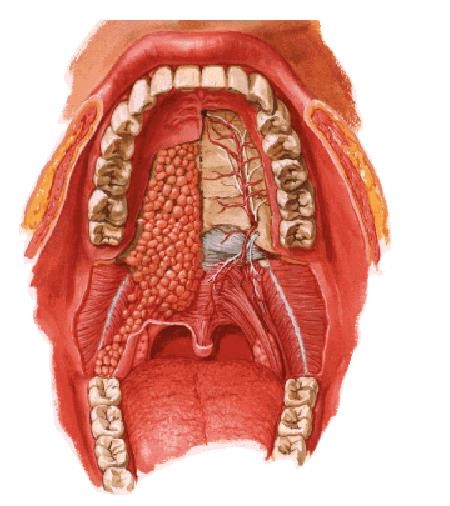 23
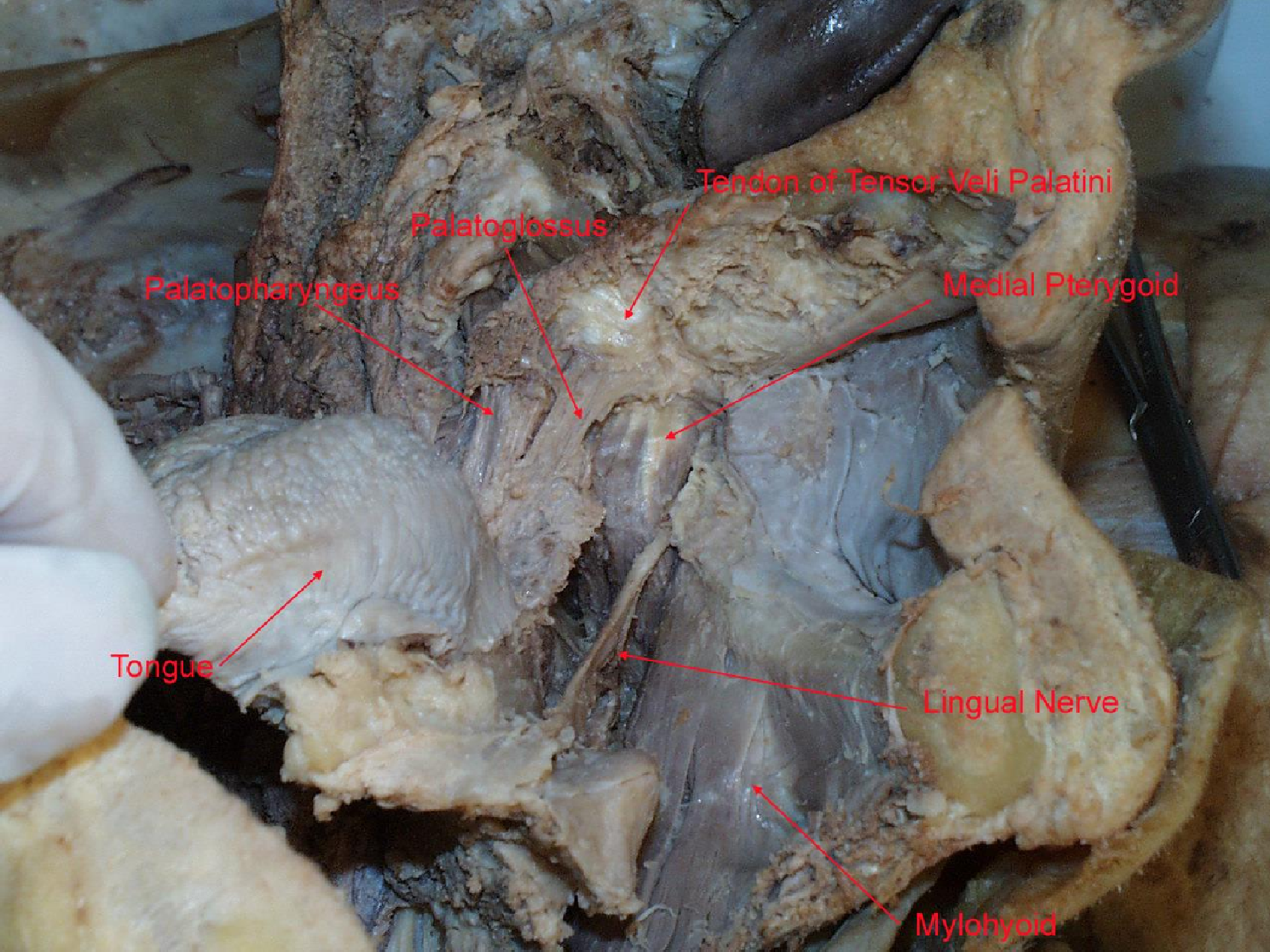 24
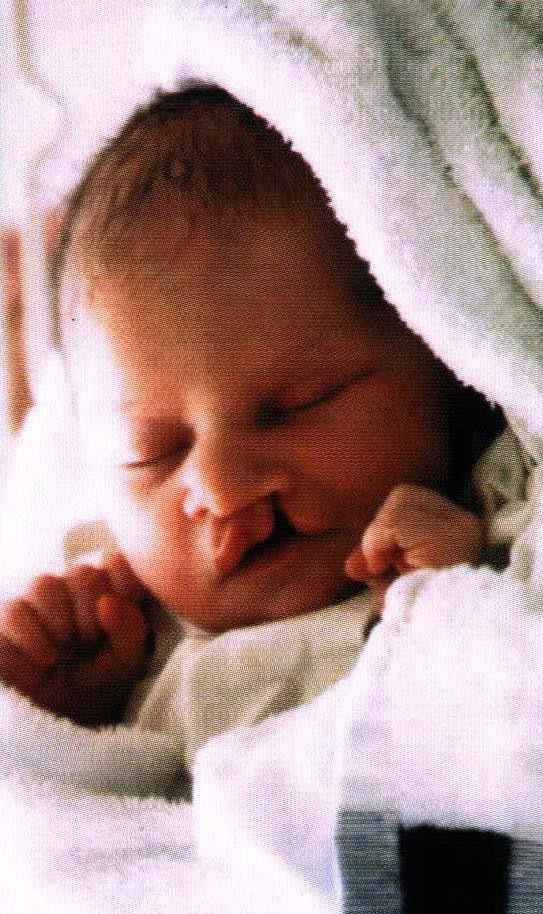 25
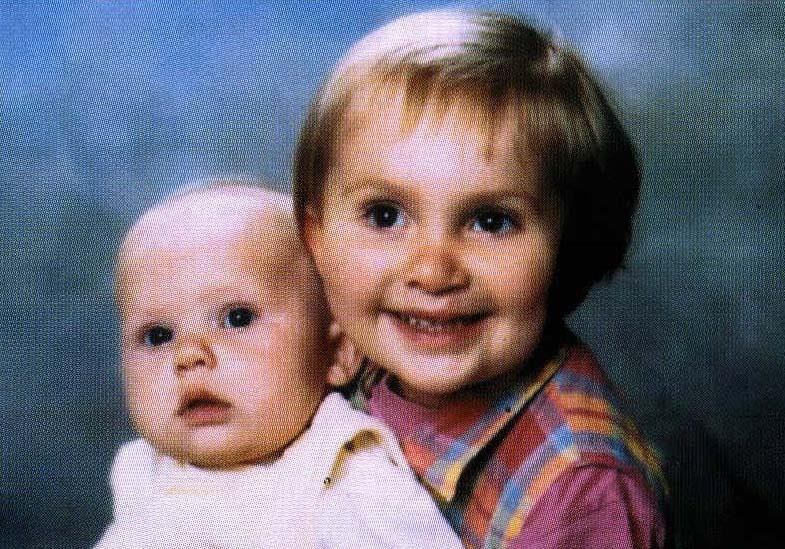 26
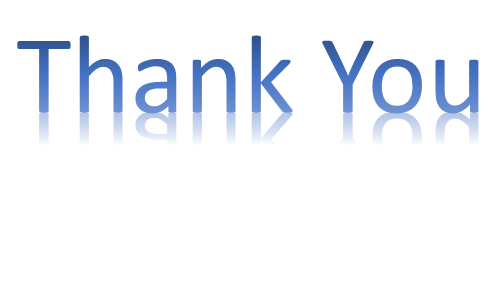